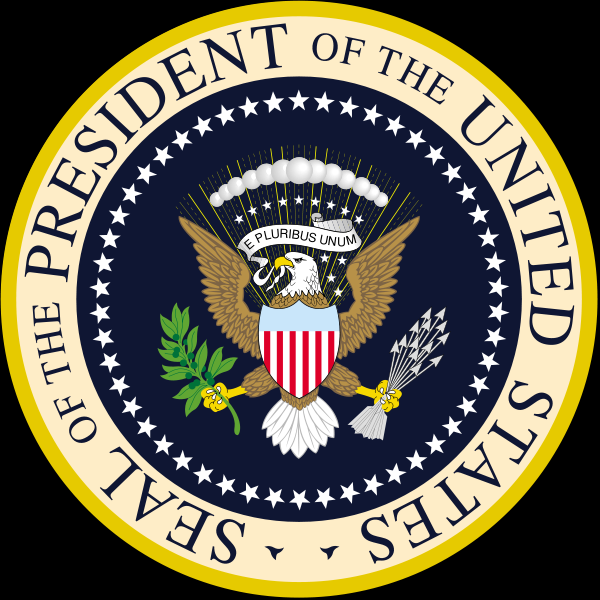 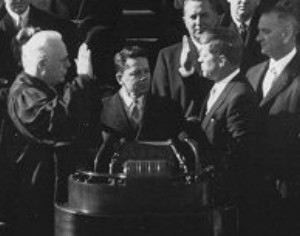 Constitutional Qualifications
Must be at least 35 years old

Must have lived in the United States for 14 years

Must be a natural born citizen
Presidential Benefits
$400,000 tax-free salary
$50,000/year expense account
$100,000/year travel expenses
The White House
Secret Service protection
Camp David country estate
Air Force One personal airplane
Staff of 400-500
Christmas at the White House, 2004
Presidential Roles
Head of State
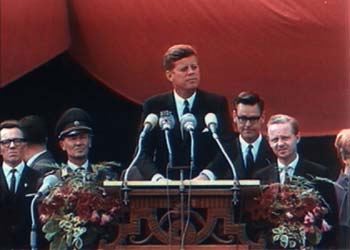 Queen Elizabeth and President Reagan, 1983
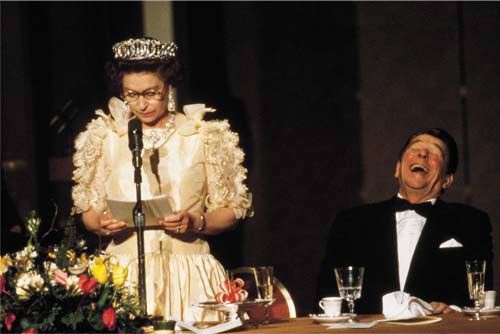 President Kennedy speaks at Berlin Wall, 1963
Chief Executive
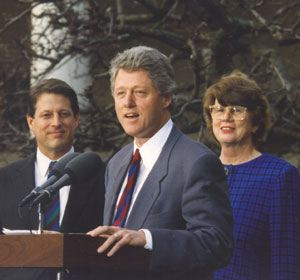 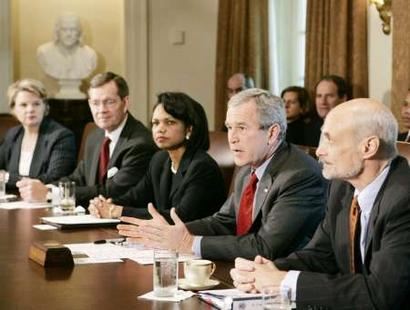 President Clinton with Janet Reno, the first female Attorney General, 
February, 1993
President Bush holds cabinet meeting
 in October, 2005
Chief Administrator
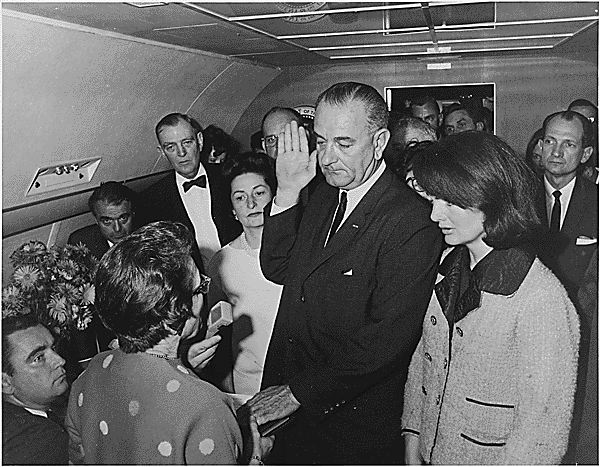 President Bush at Ground Zero after 9-11
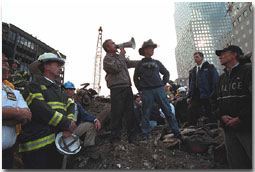 Vice-President Johnson sworn in aboard Air Force One 
after President Kennedy’s assassination, 1963
Chief Diplomat
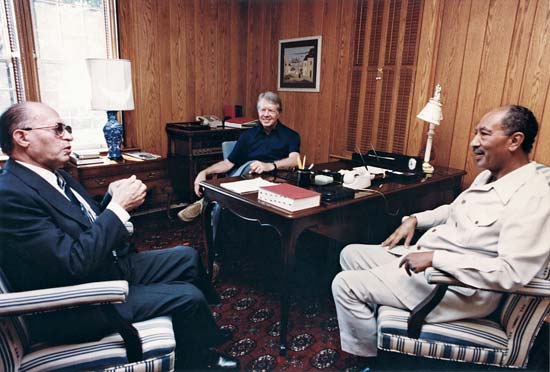 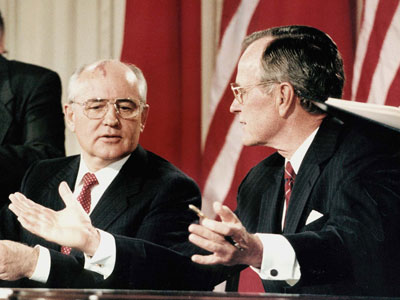 President George H.W. Bush signing nuclear non-proliferation treaty with Gorbachev of the Soviet Union, 1990
President Carter and leaders of Israel and Egypt at Camp David, 1978
Commander-in-Chief
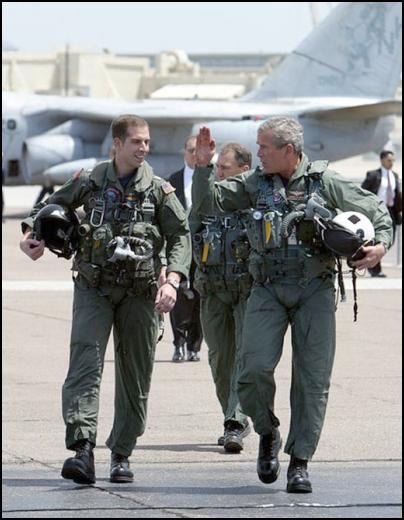 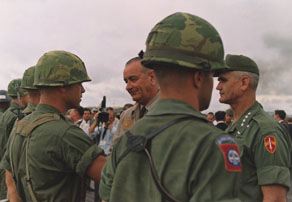 President Johnson decorates a soldier
 in Vietnam, October, 1966
President Bush aboard U.S.S. Lincoln, May, 2003
Chief Legislator
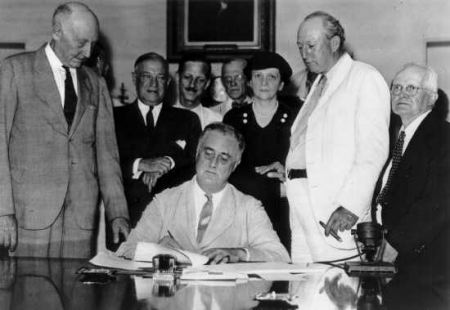 President Clinton delivers the State of the Union Address, 1997
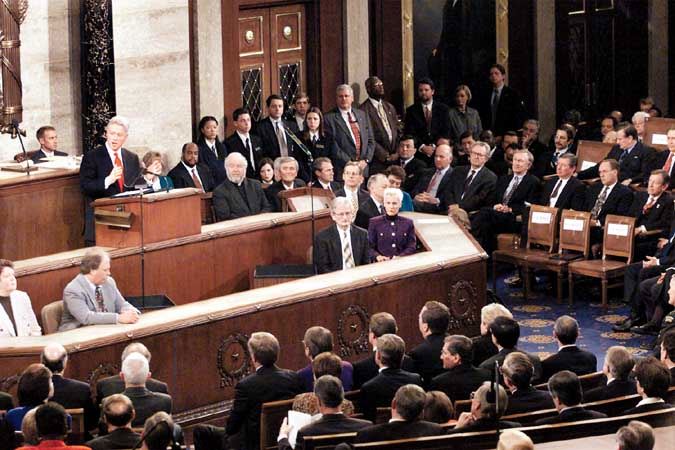 President Roosevelt signs into law the Social Security Act, 1935
Chief of the Party
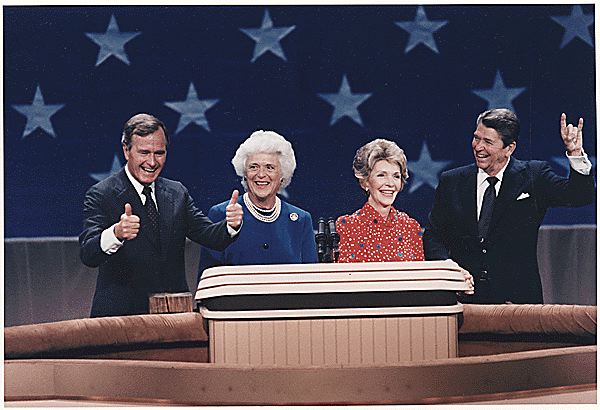 President Reagan & Vice-President Bush accepting their party’s nomination in 1980
Chief Citizen
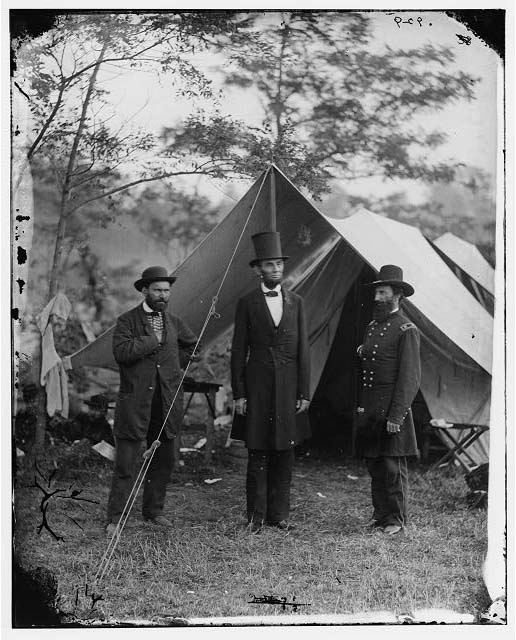 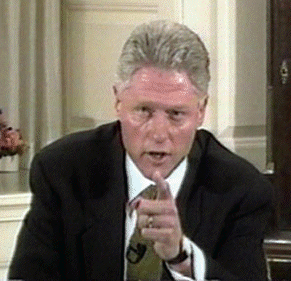 President Clinton on national television claiming no sexual affair with Monica Lewinsky, 1999
President Lincoln during the Civil War, 1862
Formal Powers of the President
Constitutional or enumerated powers of the presidency

Found primarily in Article II of the Constitution
Formal Powers: 	Commander-in-Chief
Commander in Chief of the Army & Navy
Commander in Chief of the state militias (now the National Guard)
Commission all officers
Formal Powers: 	Chief Executive
“Faithfully execute” the laws
Require the opinion of heads of executive departments
Grant pardons for federal offenses except for cases of impeachment
Nominate judges of the Supreme Court and all other officers of the U.S. with consent of the Senate
Fill vacancies that may happen during recess of the Senate
Formal Powers:	Foreign Affairs
Appoint ambassadors, ministers and consuls

Make treaties subject to Senate confirmation

Receive ambassadors
Formal Powers:	Chief Legislator
Give State of the Union address to Congress

Recommend “measures” to the Congress

Upon “extraordinary occasions” convene both houses of Congress
Formal Powers:	Chief Legislator (cont.)
Presidential Veto 

Veto Message within 10 days of passing the House of origin

Pocket Veto - President does not sign within 10 days

Congress can override with 2/3 majority from both Houses
Veto Politics
Congressional override is difficult (only 4%)

Threat of veto can cause Congress to make changes in legislation